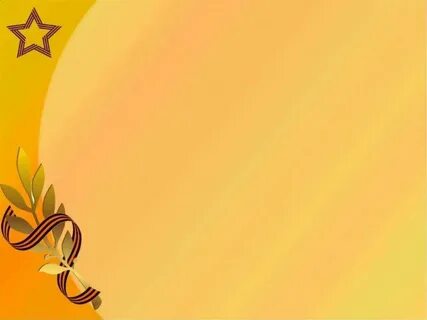 Акция          
          посвященная  
«Памяти героев Отечества»
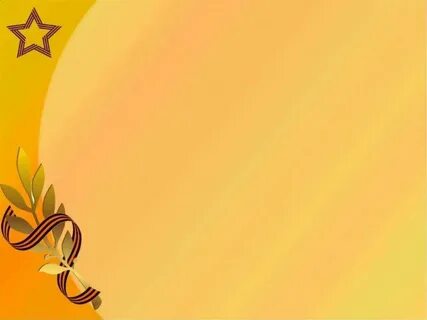 В каждую эпоху есть свои ГЕРОИ – люди, которые отважно защищали и защищают свое Отечество, вносят огромный вклад в историю своей страны. Люди, которые совершили и совершают подвиги многие из них жертвуют жизнью во благо Родины
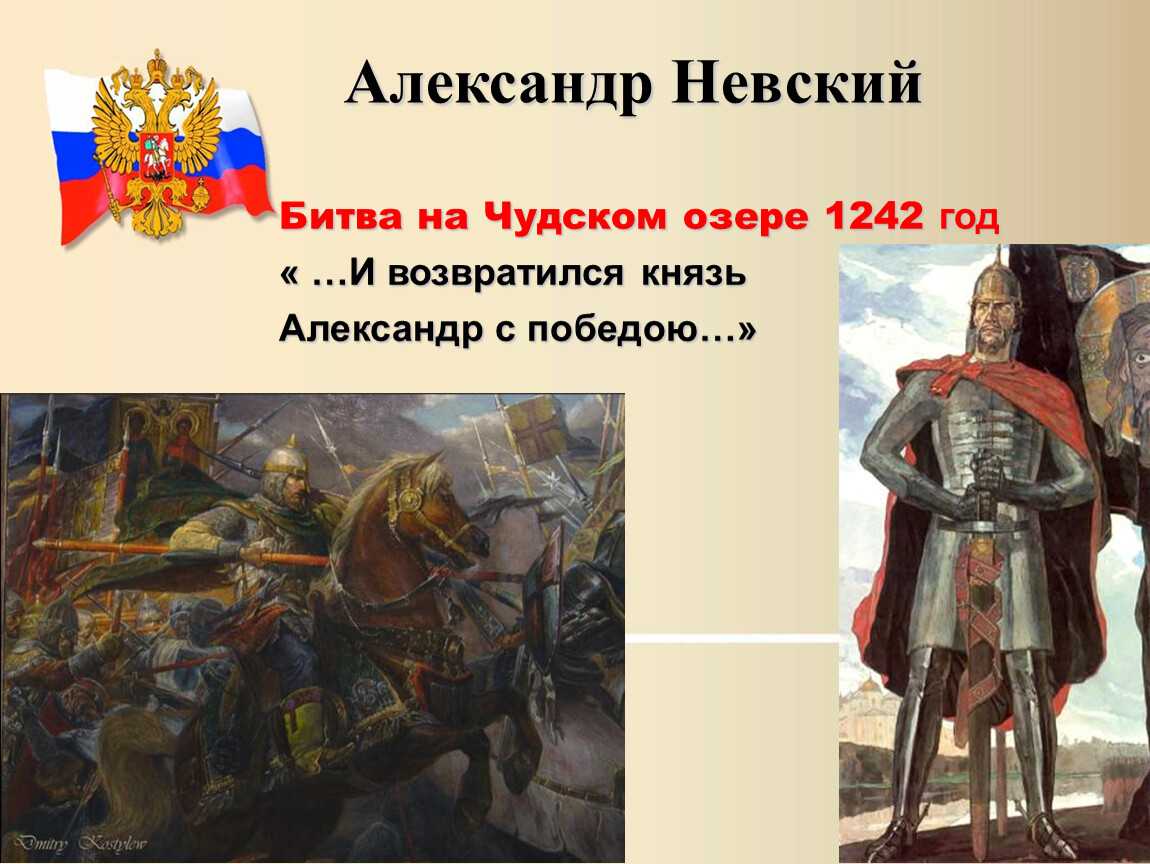 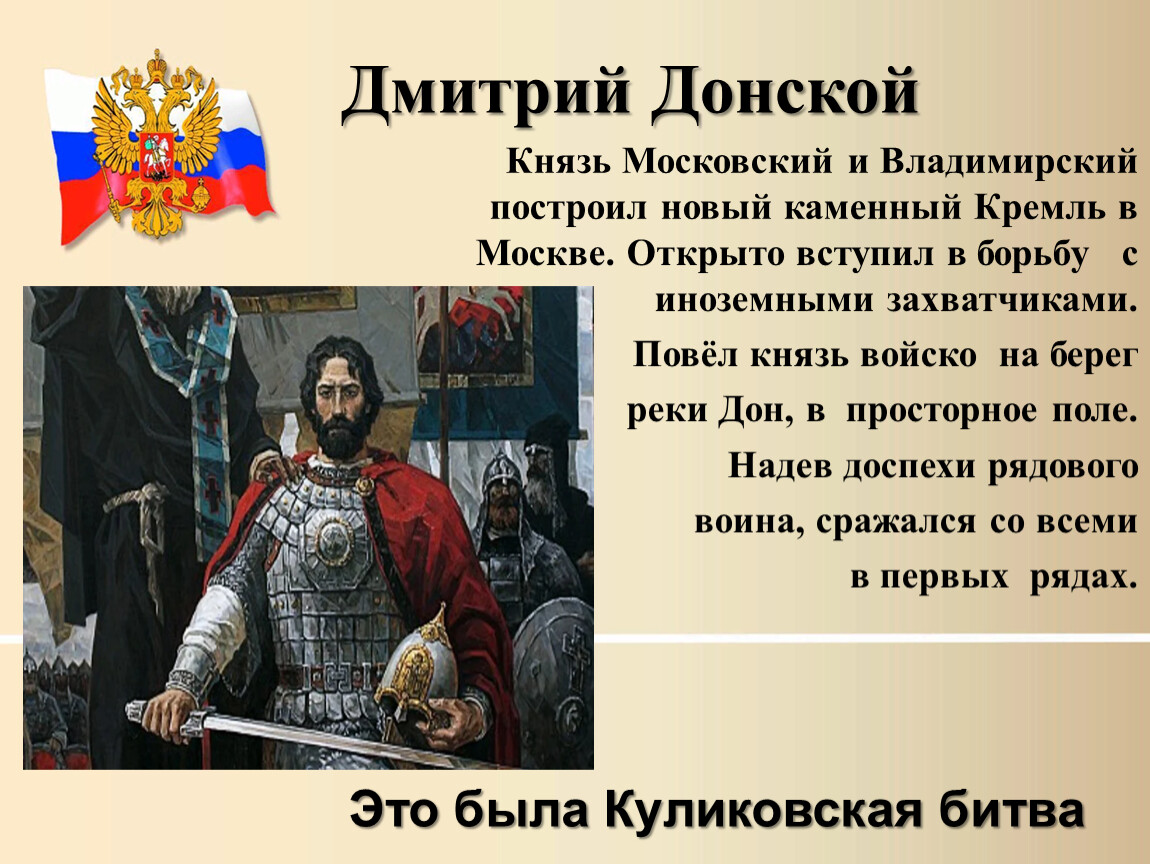 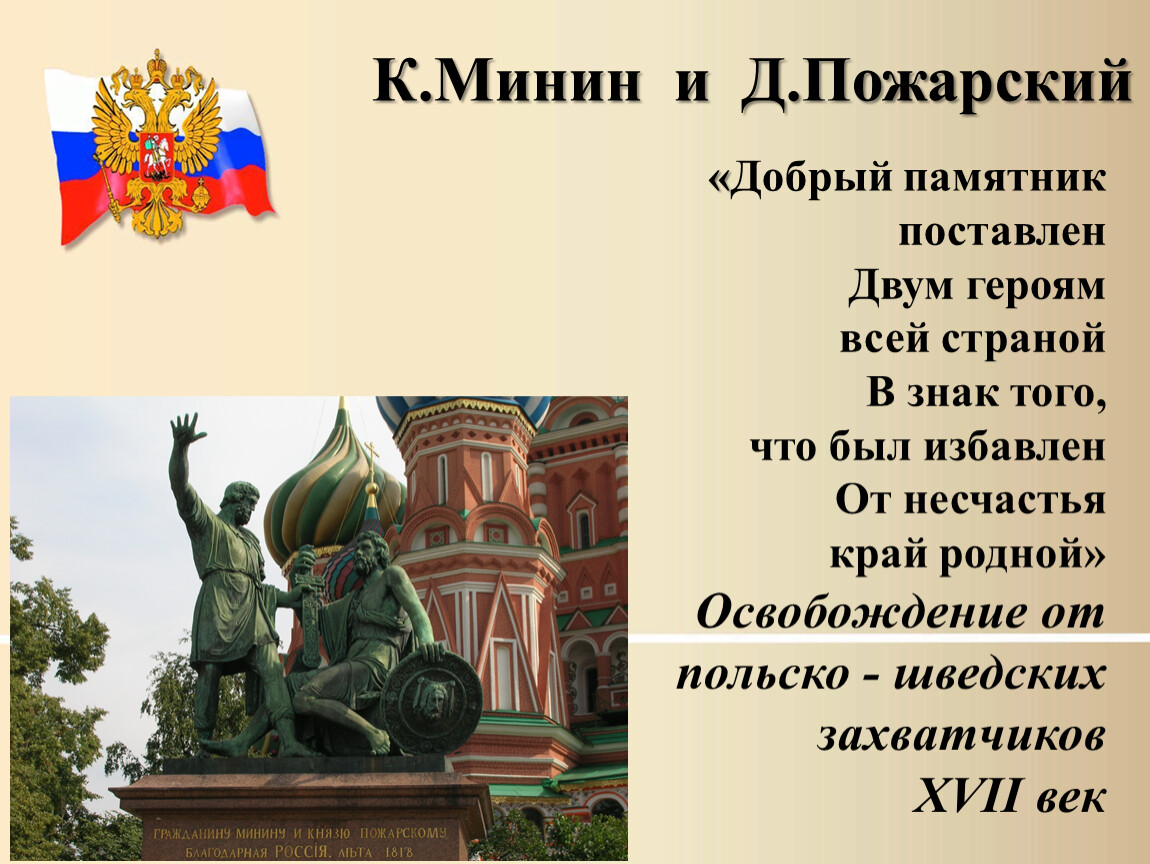 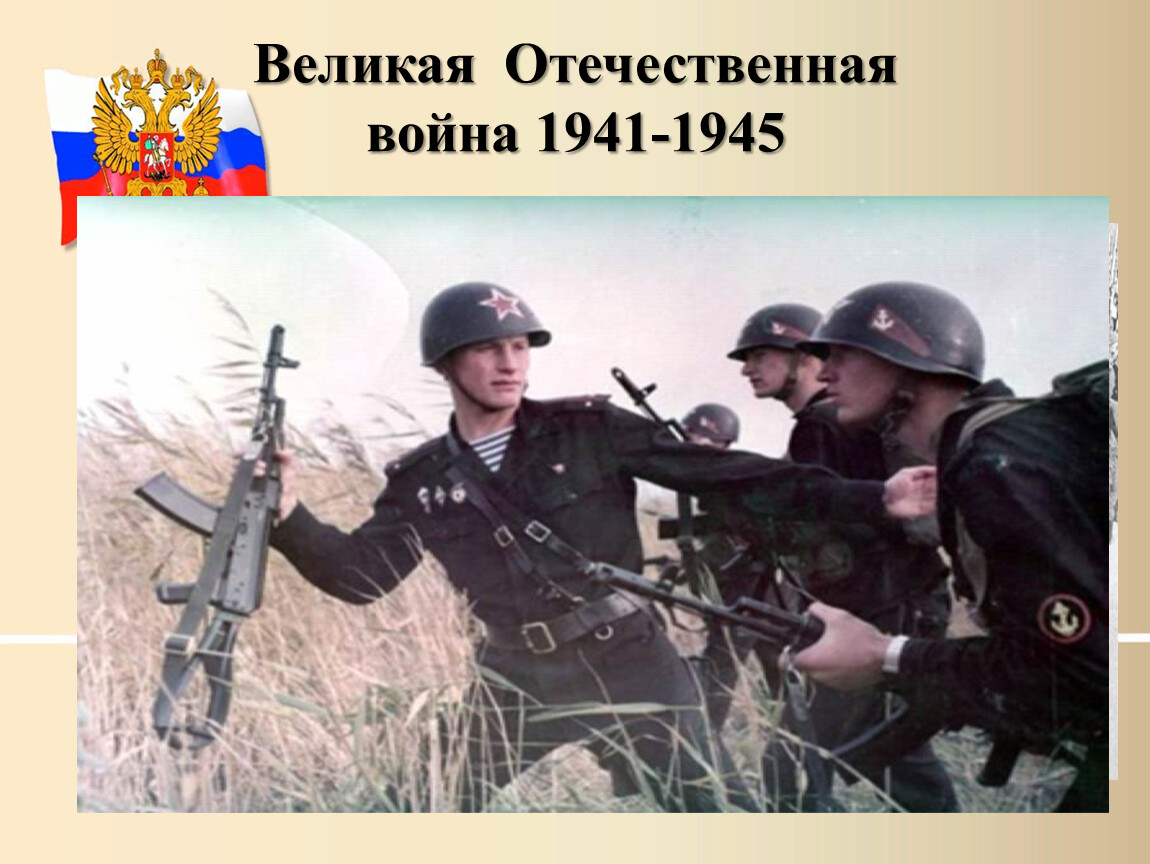 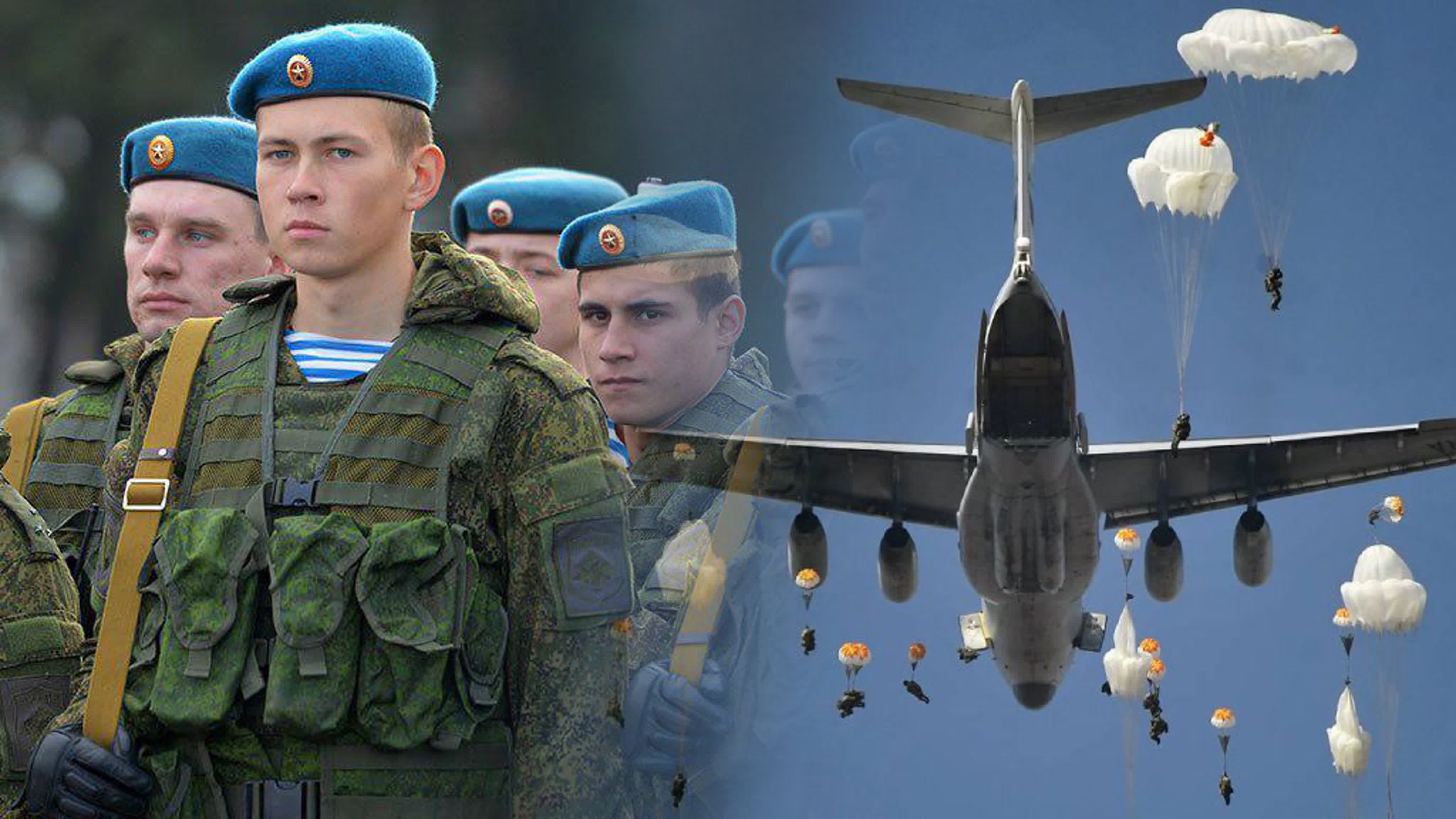 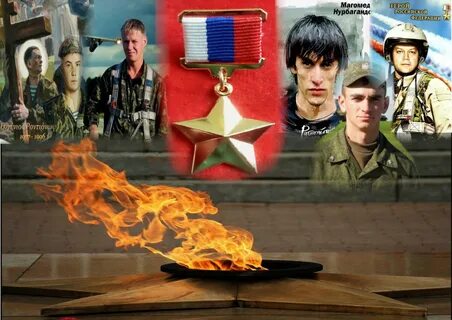 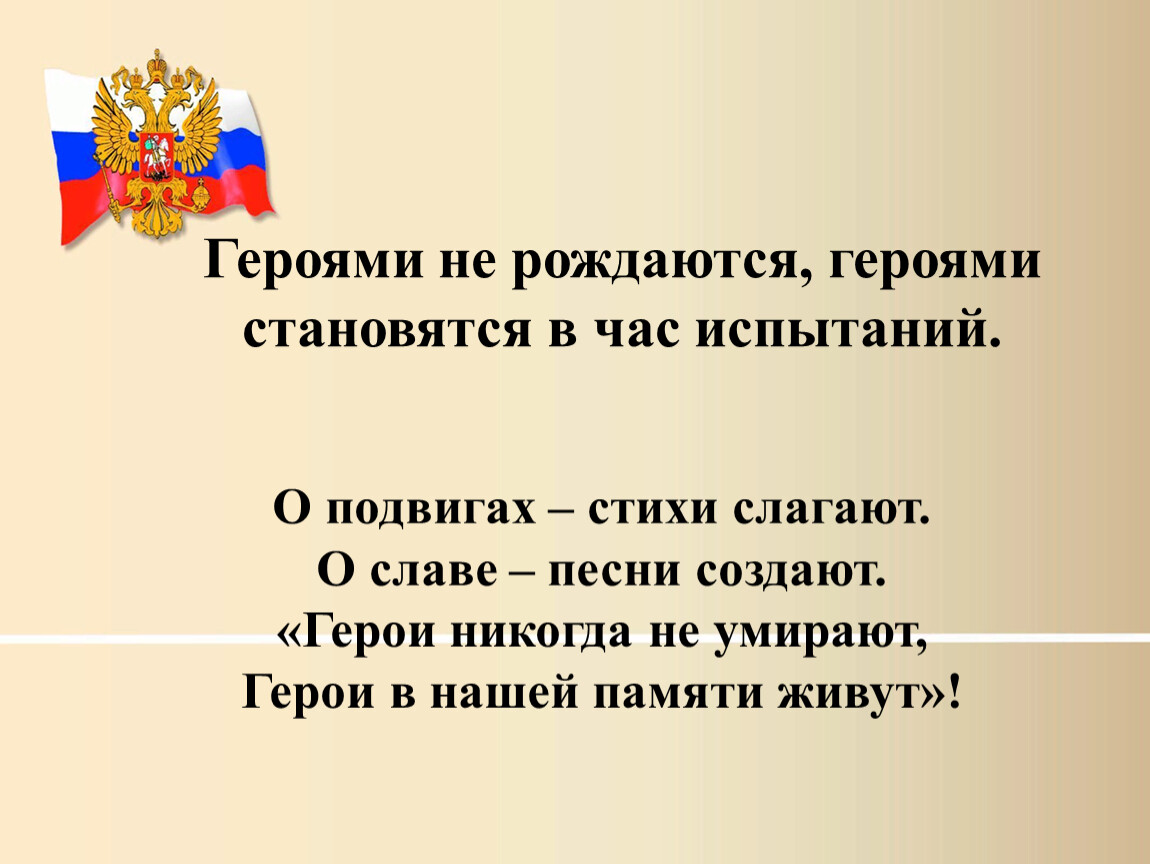 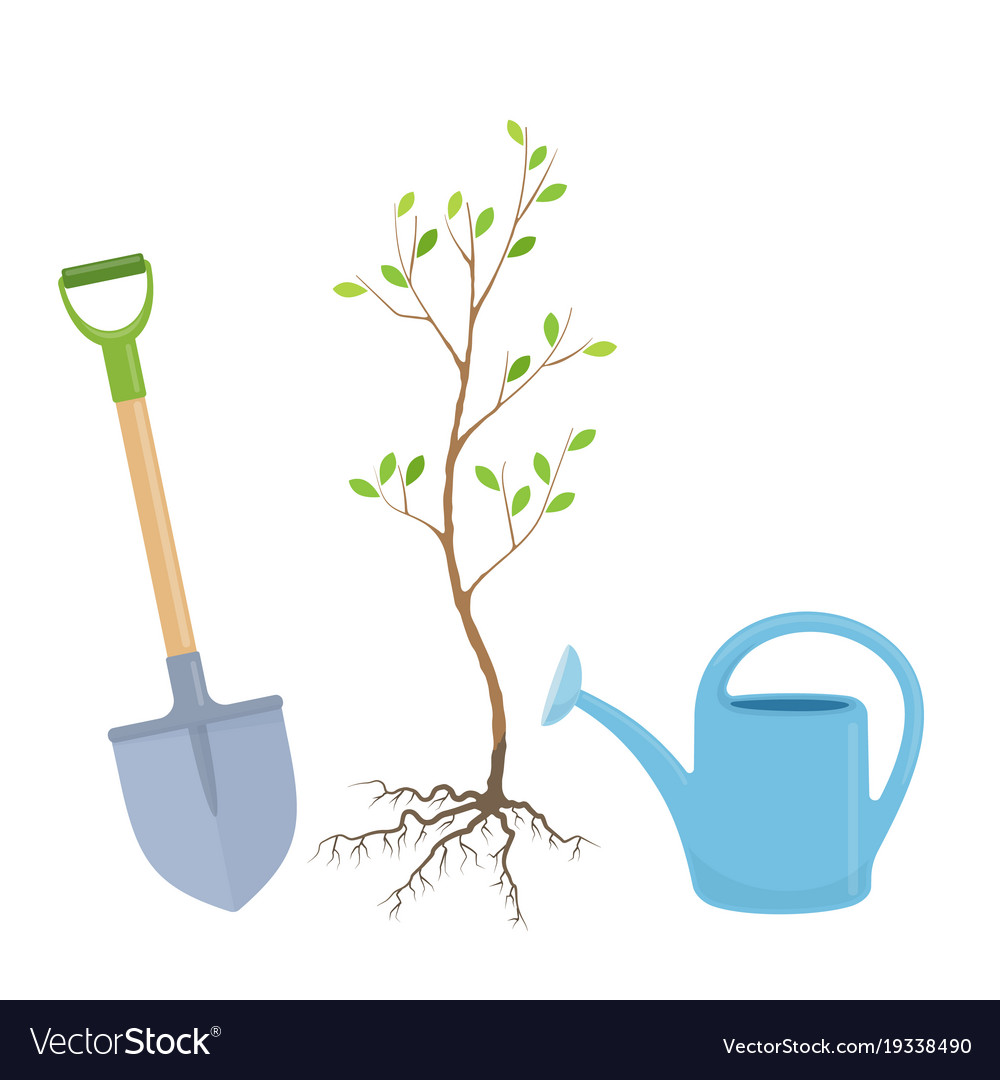 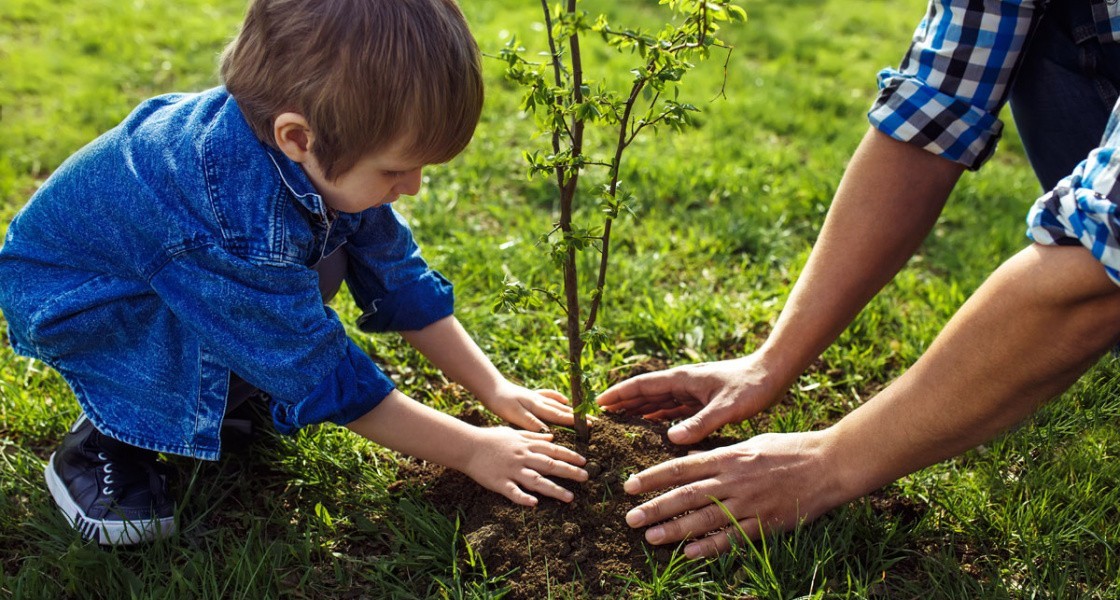 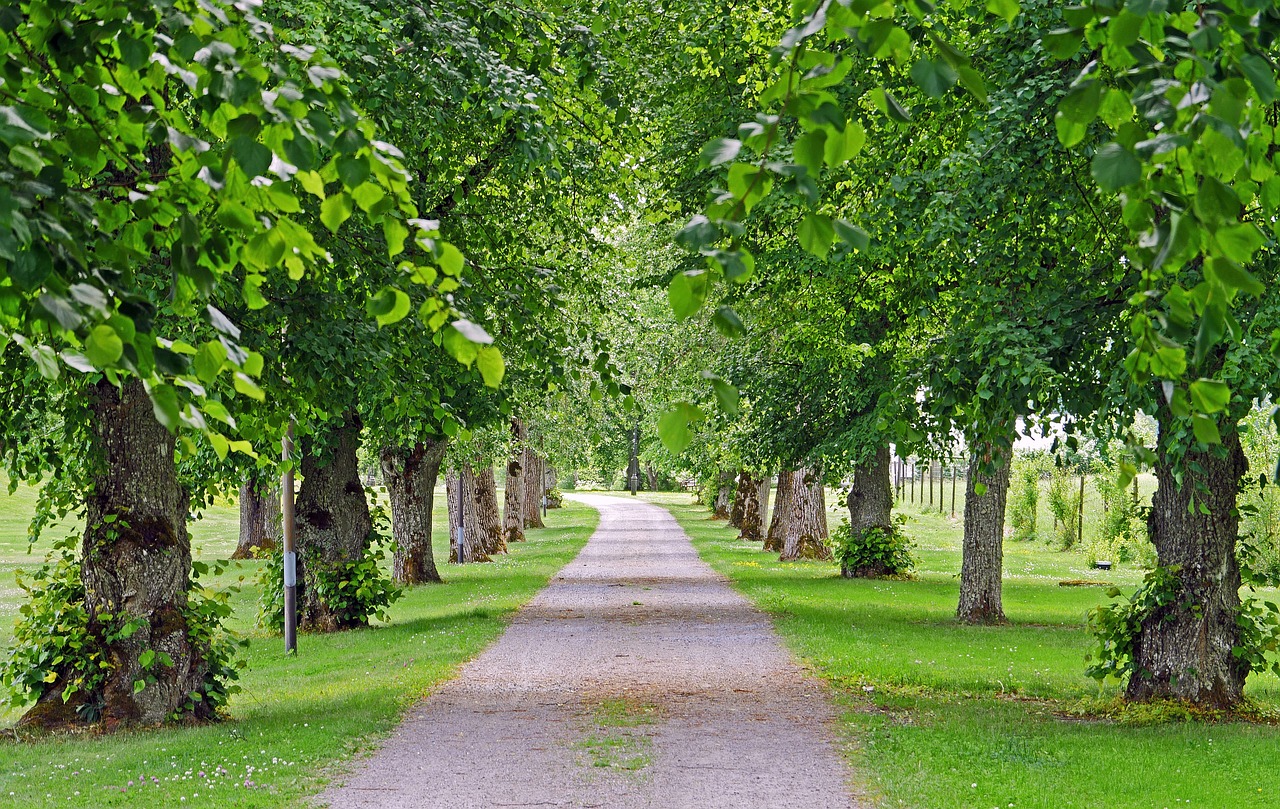